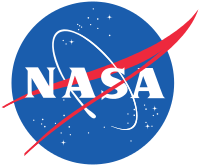 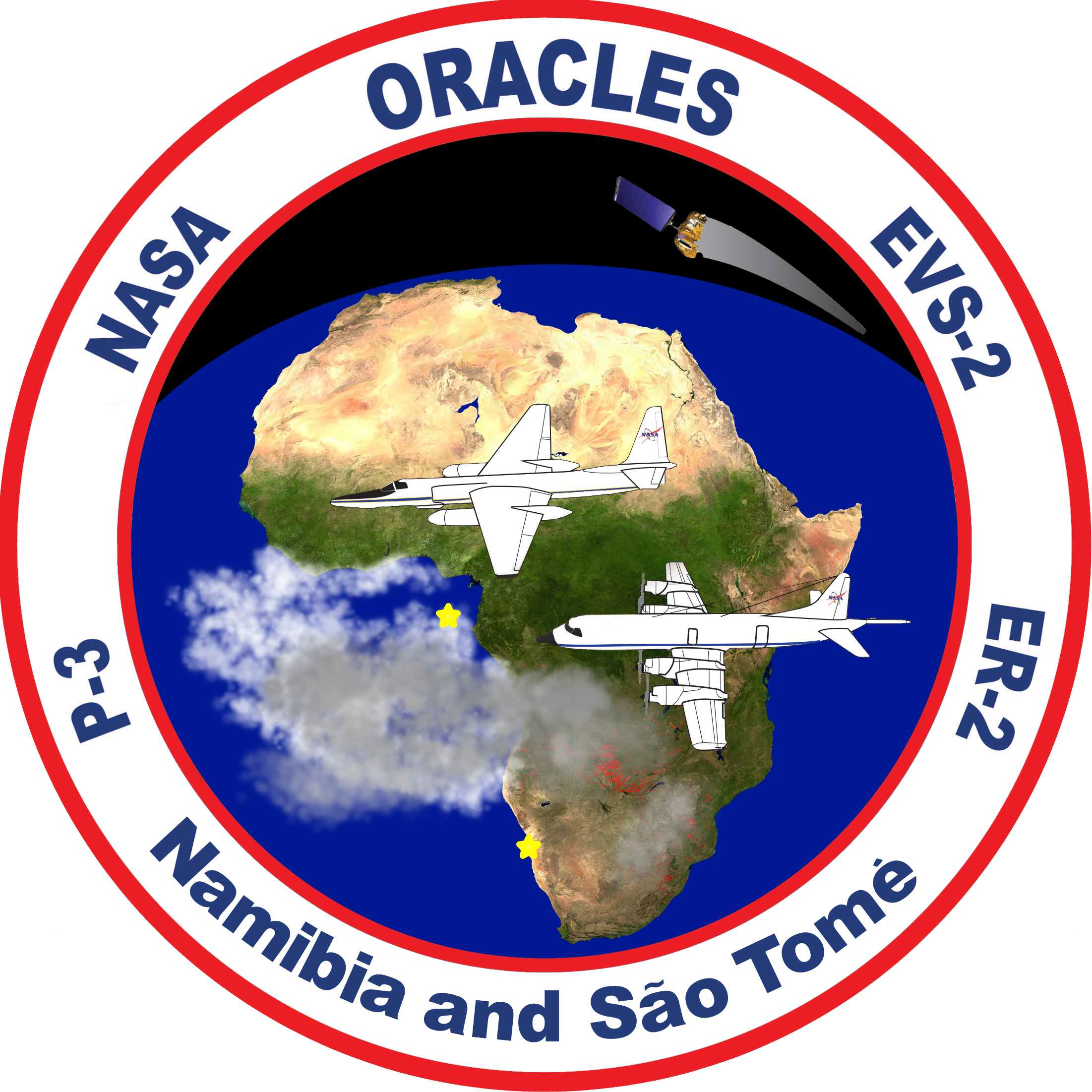 ORACLES weather briefing
9-Aug-2017
Lenny Pfister and Rei Ueyama
1
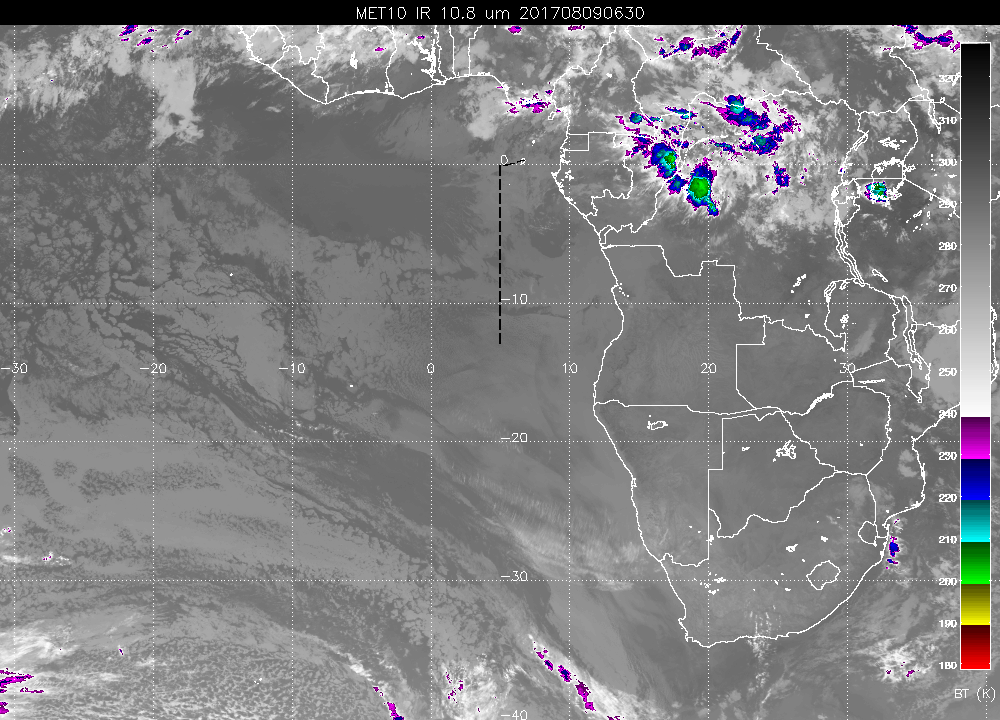 Some high cloud from yesterday’s Gabon convection, very thin.  Expect it to dissipate or not reach flight track
Cloud clearing forecast in this general area by early afternoon.  Judging by history of forecasts, expect scattered to broken clouds to remain by the time we get to prime meridian
Low cloud top heights at 8/9 Wed @ 5AM
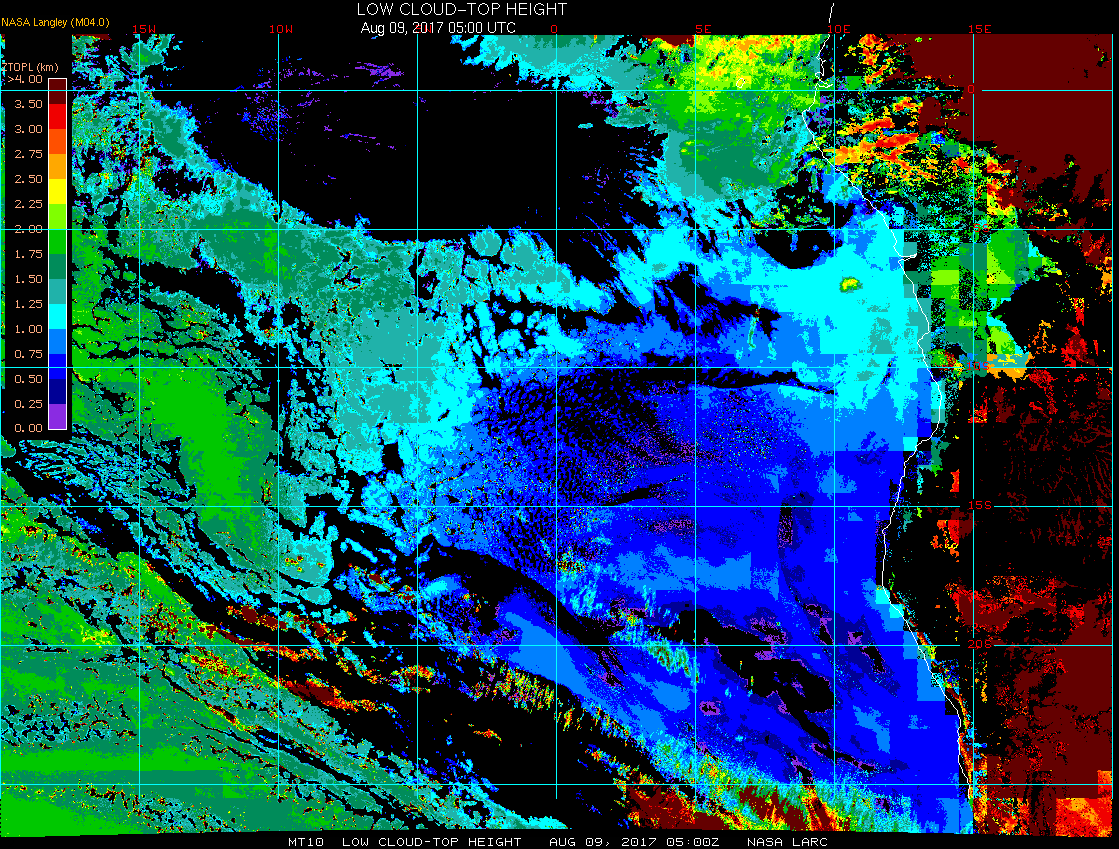 5W
0
10W
15W
5E
ASI
ESE 14 knot winds
Few clouds 2300 ft
Scattered clouds 5000 ft
Visible satellite imager at 8/9 Wed @ 7:30AM
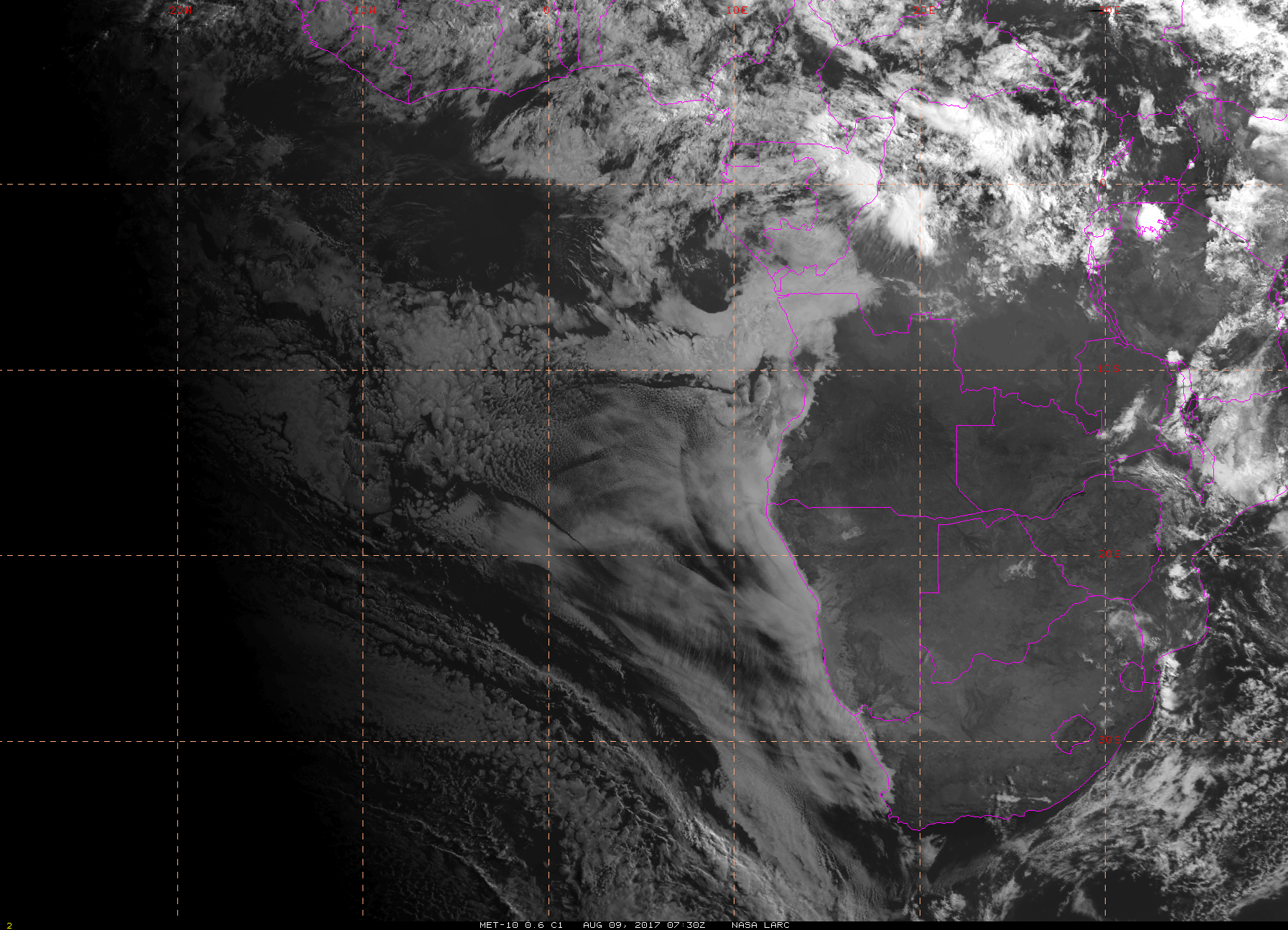 0
10W
10E
20W
Low cloud top heights at 8/9 Wed @ 6AM
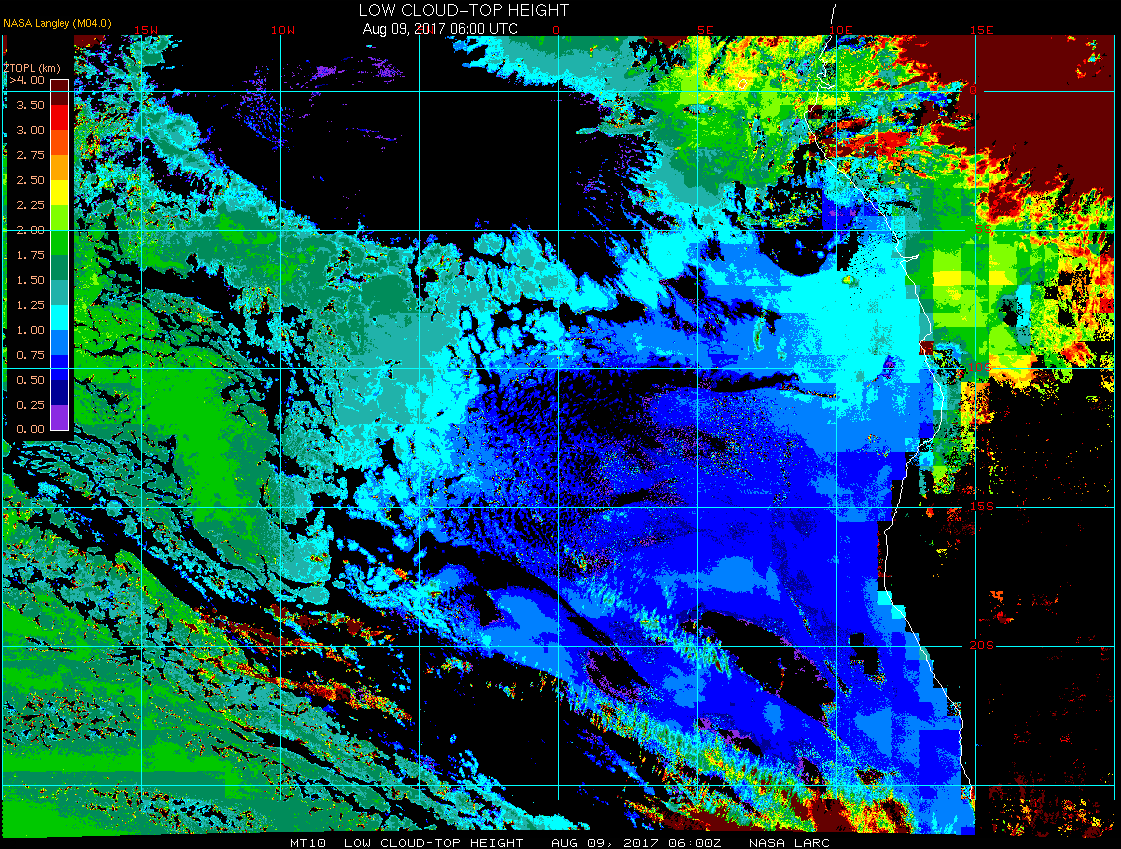 5W
0
10W
15W
5E
Some high cloud from yesterday’s Gabon convection, very thin. Expect it to dissipate or not reach flight track.
Cloud clearing forecast along 8S by early afternoon. Judging by history of forecasts, expect scattered to broken clouds to remain by the time we get to prime meridian.
ASI
ESE 13 knot winds
Few clouds 2300 ft
Low cloud forecast for 8/9 Wed @ 6AM
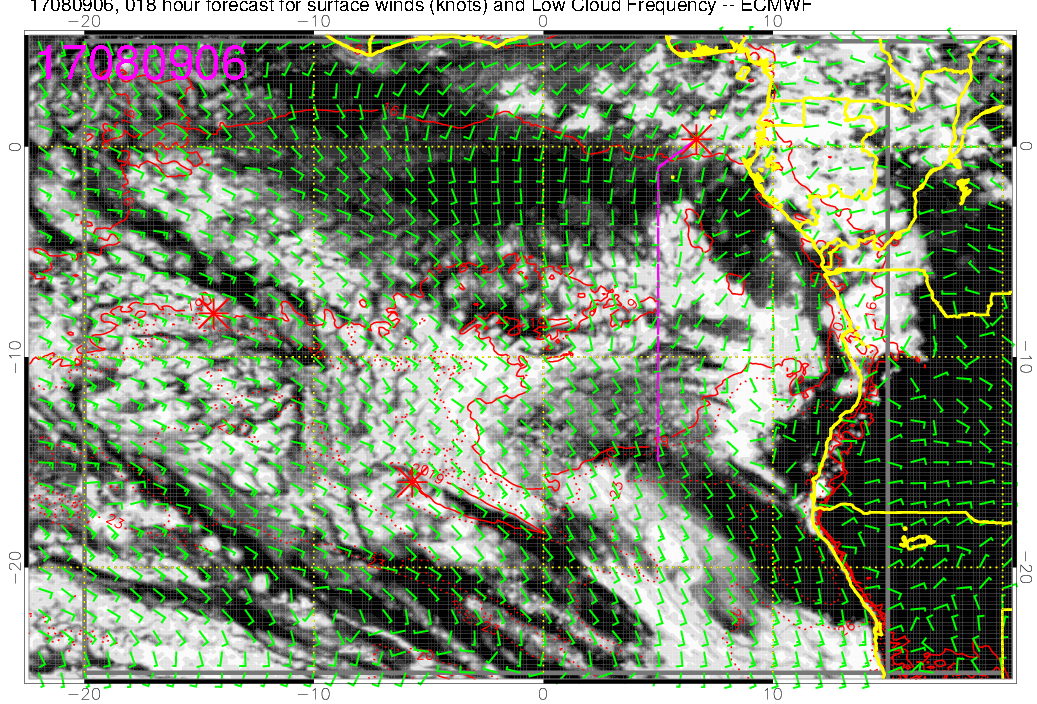 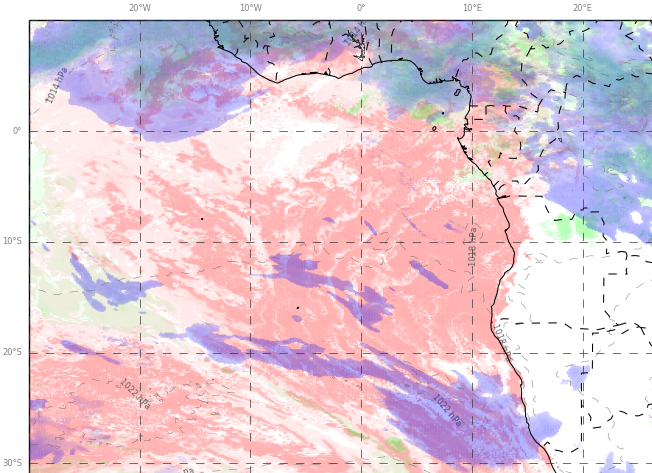 ECMWF
UKMO
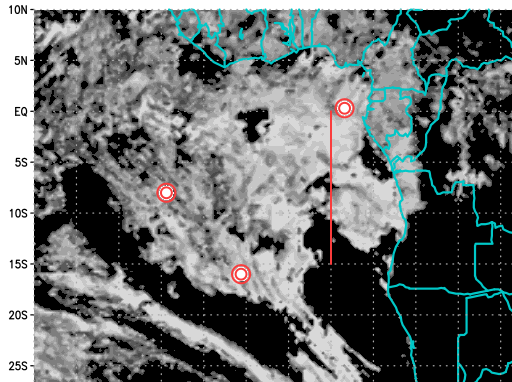 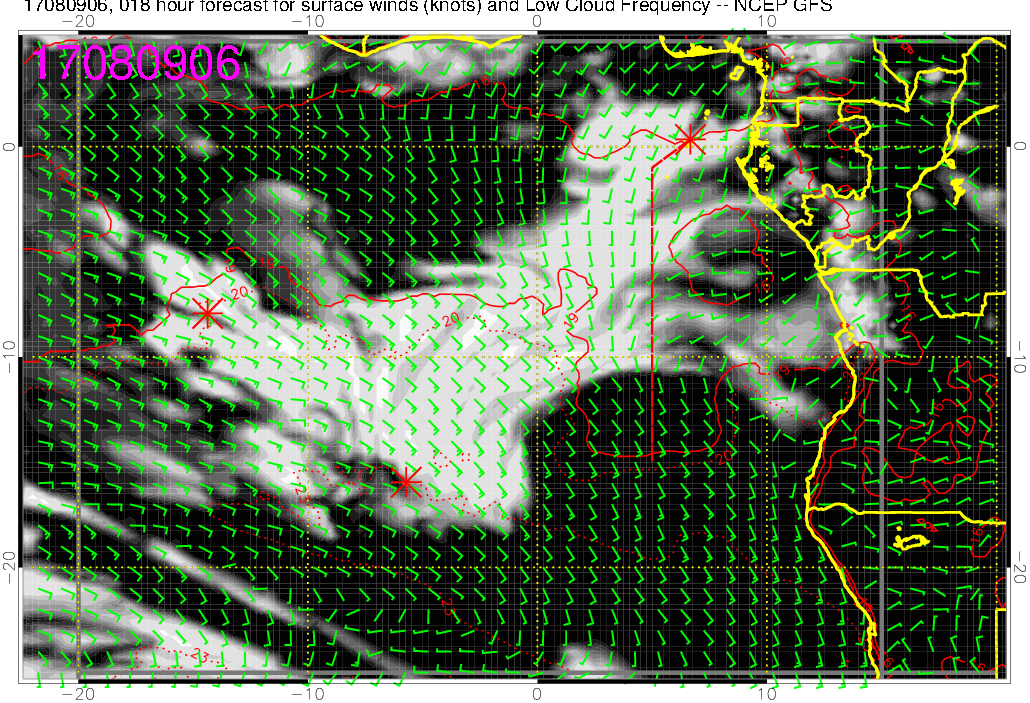 GFS
GMAO
Low cloud forecast for 8/9 Wed @ 12PM
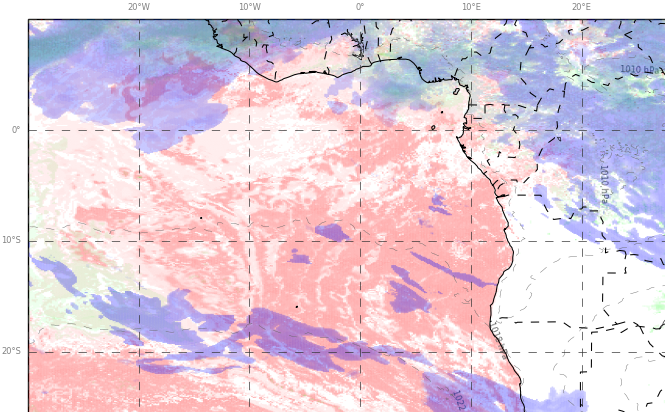 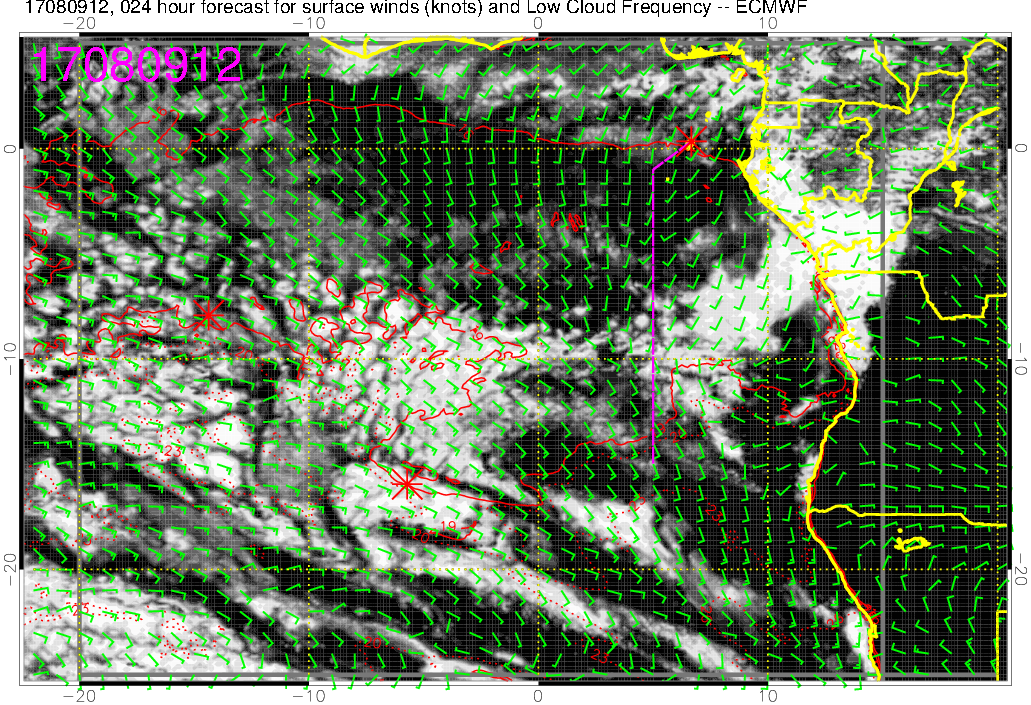 ECMWF
UKMO
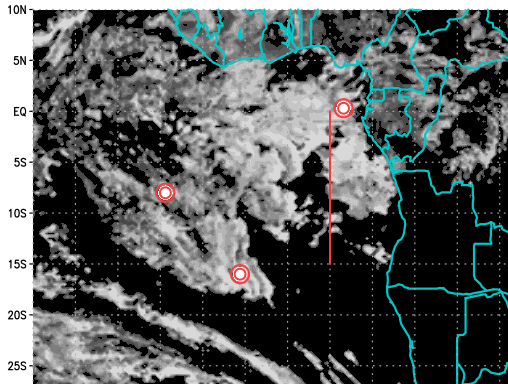 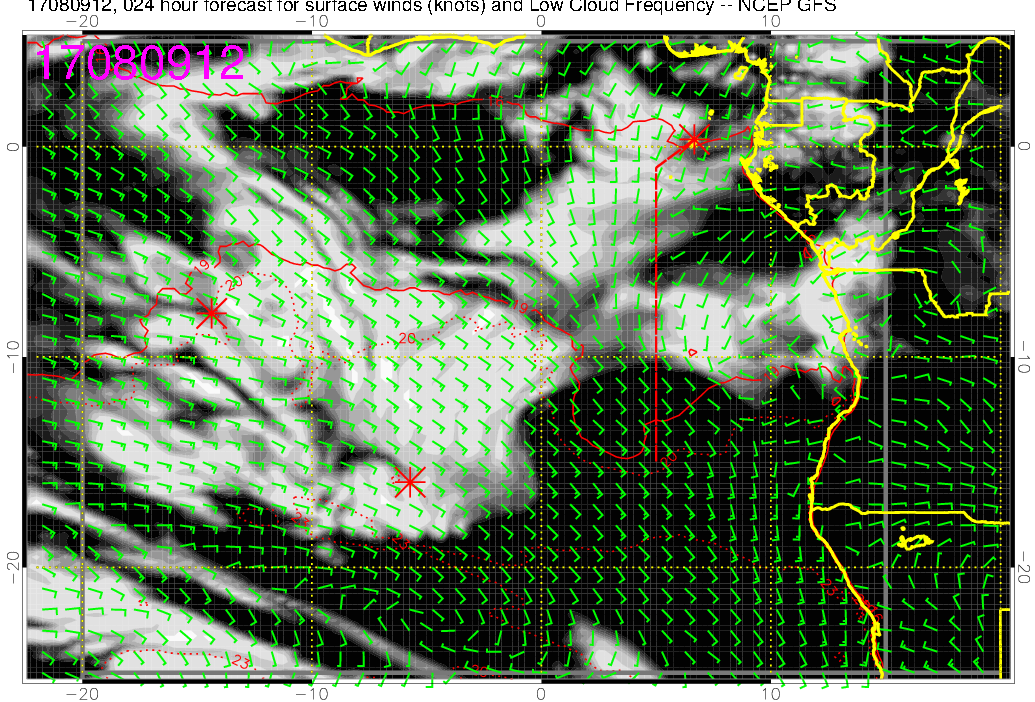 GFS
GMAO
UKMO low, mid, high cloud forecasts for 8/9 Wed @ 9AM - 6PM
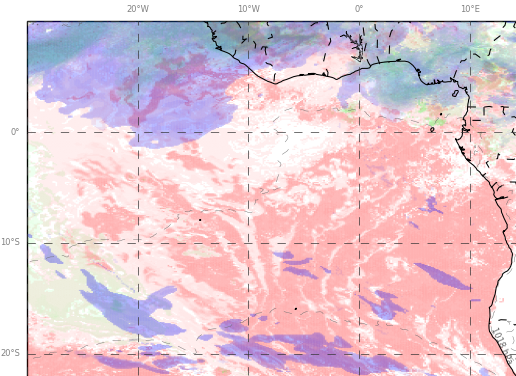 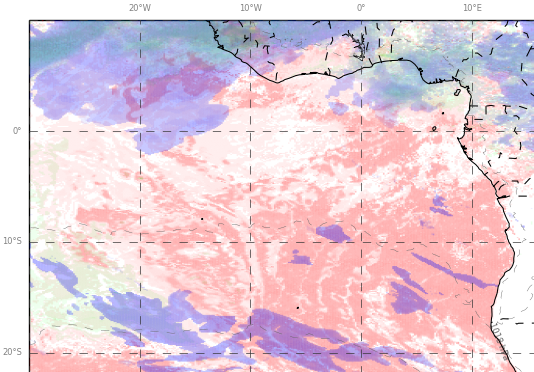 9AM
12PM
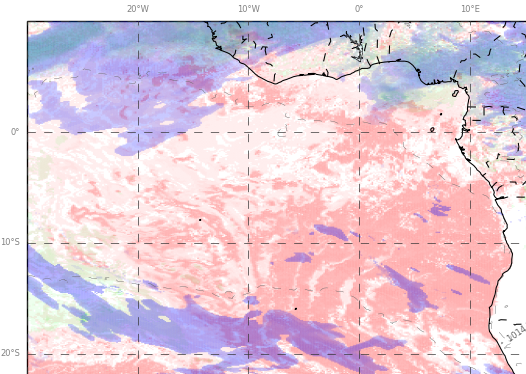 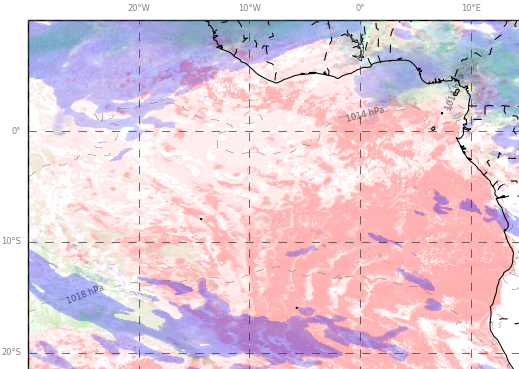 6PM
3PM
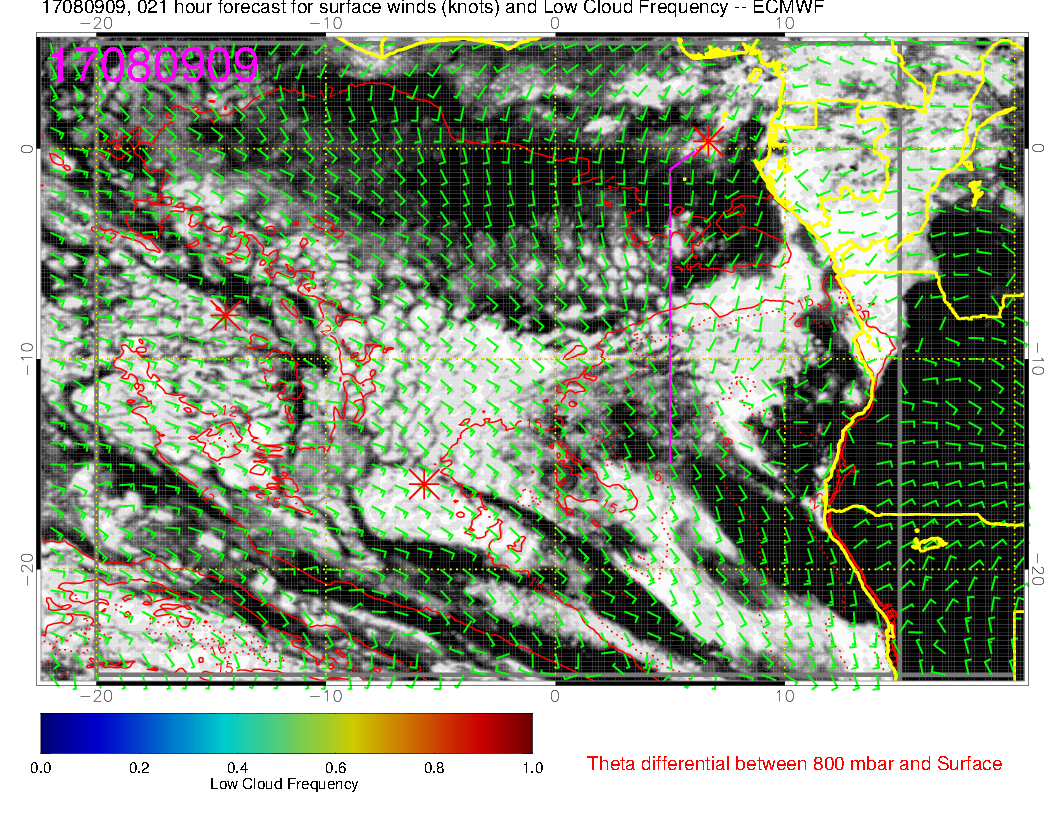 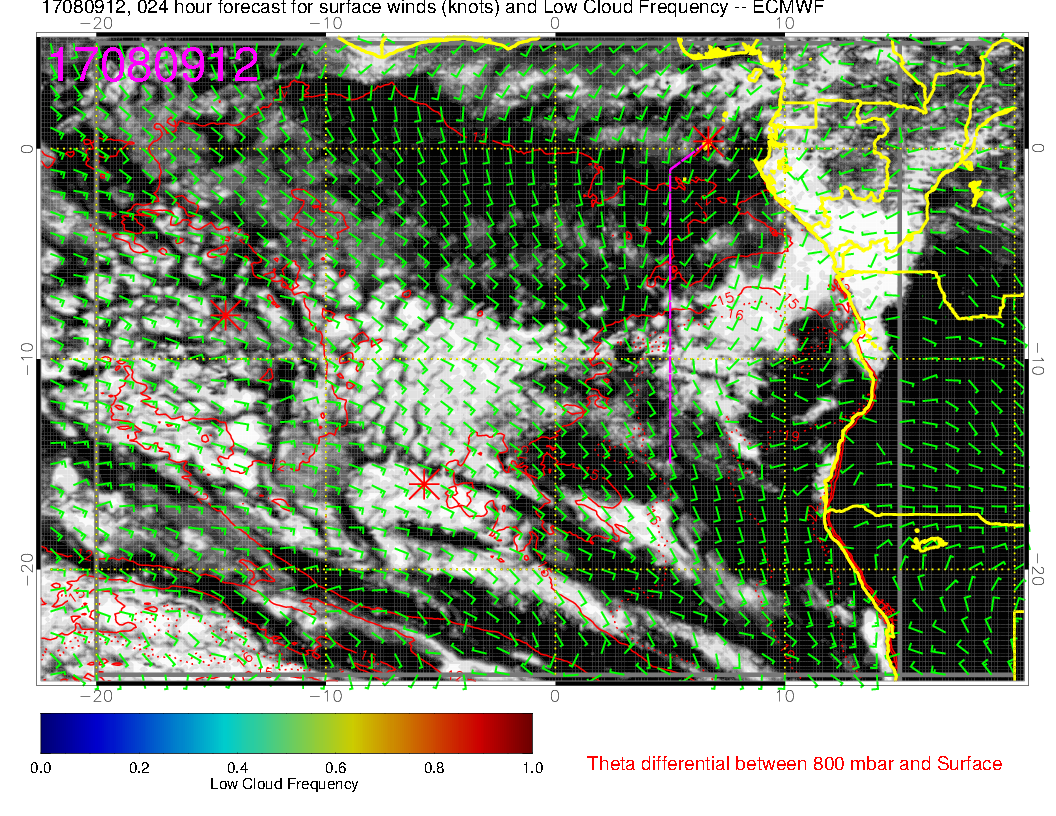 Cloud clearing starts at 9.  “Boundary” exists, but placement uncertain (current satpic has it north of track)
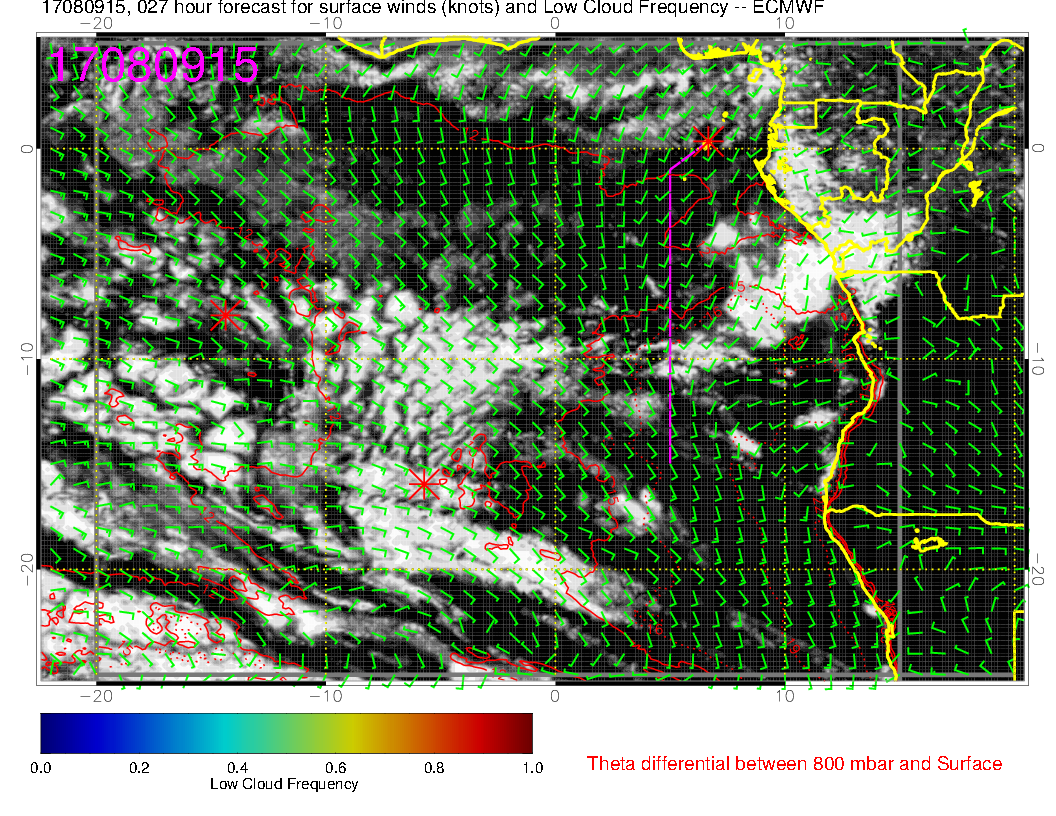 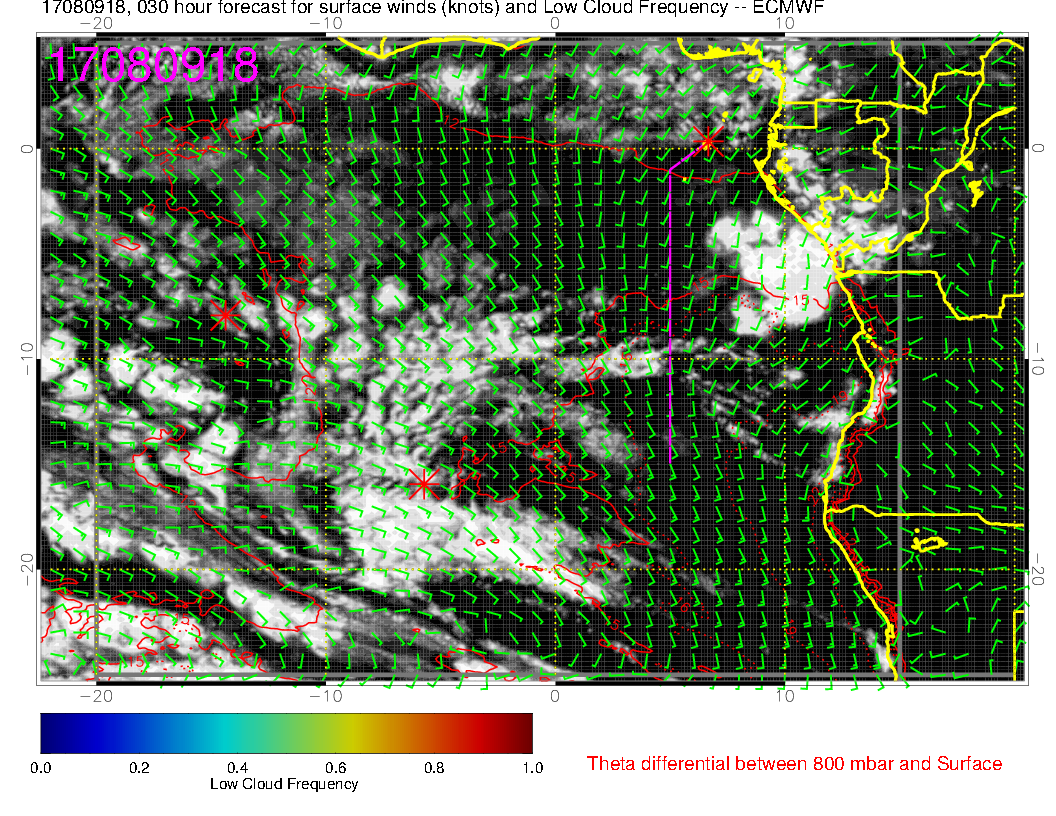 Based on this forecast we should have cloud sampling opportunities at least to the prime meridian
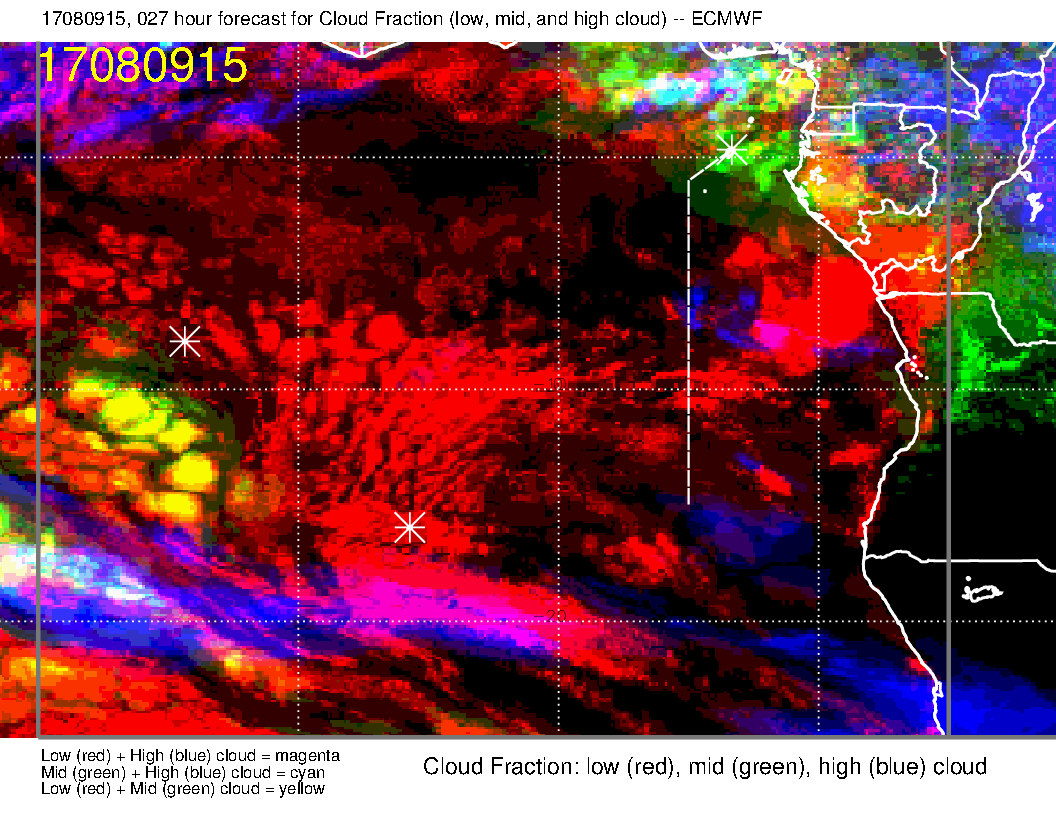 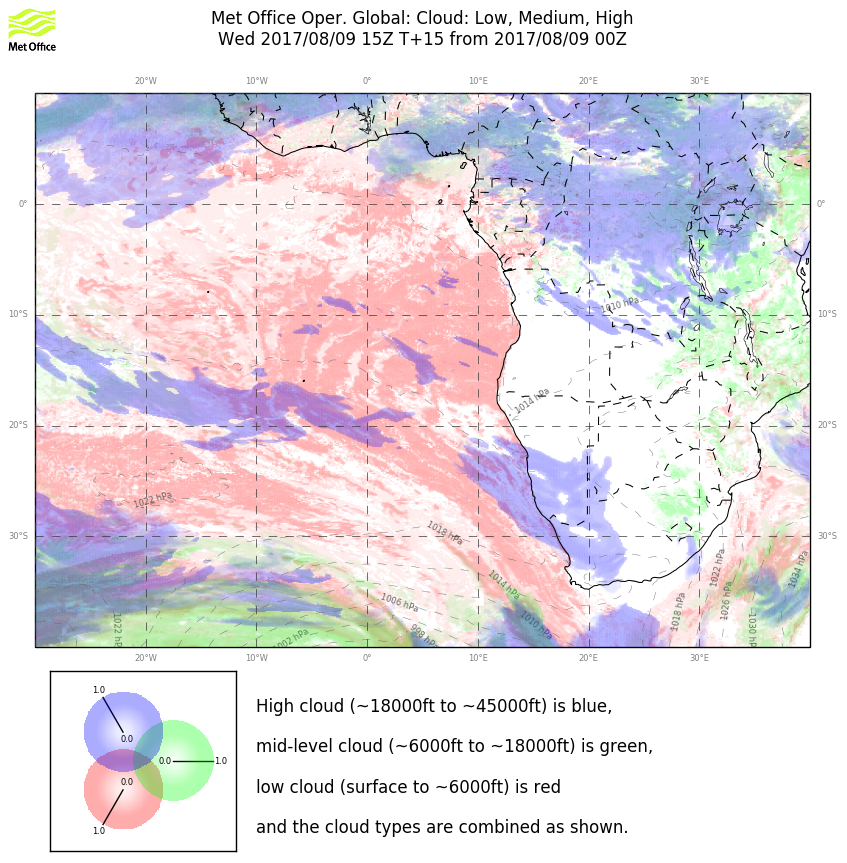 No evidence of  high cloud on this morning’s image (also forecast for this morning by UKMO.
EC middle cloud (minimal in any case) is overdone based on dissipating middle/high cloud this morning.
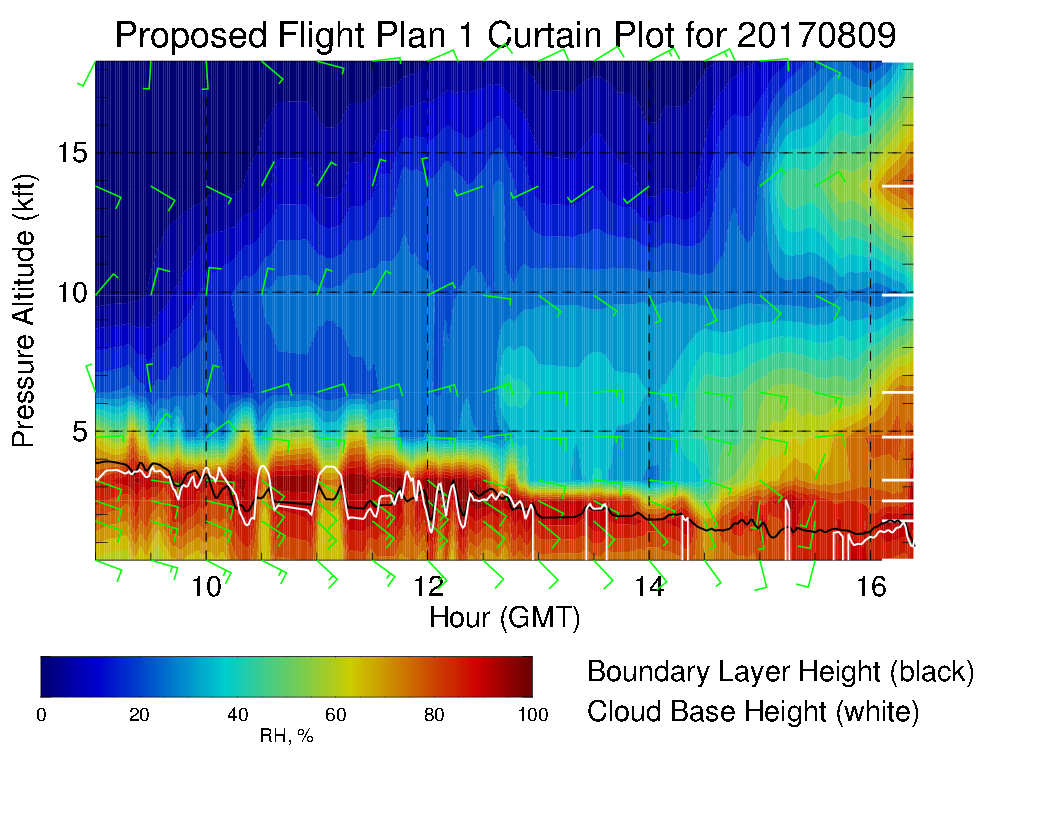 Cloud top heights start a bit above 1 km (consistent with obs), going below 1 km in middle of flight.  Expect more cloud than forecast in middle of flight (too much cloud clearing)
TAF at ASI and TMS today (8/9)
ASI, takeoff ~10am
SE winds, 12 knots
Few (to scattered) clouds at 2000 ft, scattered clouds at 4500 ft
TMS, landing ~5:30pm
S winds, 10 knots
Few clouds at 2000 ft, broken clouds at 4000 ft
Morning briefing for 20170809
Diurnal cloud “clearing” started around 0730 yesterday near Ascension, did not become “substantial” until noon.  Fcsts for today do about the same thing.
Big “gap” apparent north of 6S in region between 10W and 4W
Expect this gap to expand, but LESS than EC model forecasts.
Cloud tops observed at 1-2 km near Ascension, decreasing to less than 1 km by prime meridian (model consistent with current obs).
High/middle cloud coverage over Sao Tome area is substantially less than yesterday morning.  
Expect no middle/high cloud issues today except right near Sao Tome.
TAF is favorable – 10 knot south wind, 4kft ceiling.
Happy Birthday, Lenny!
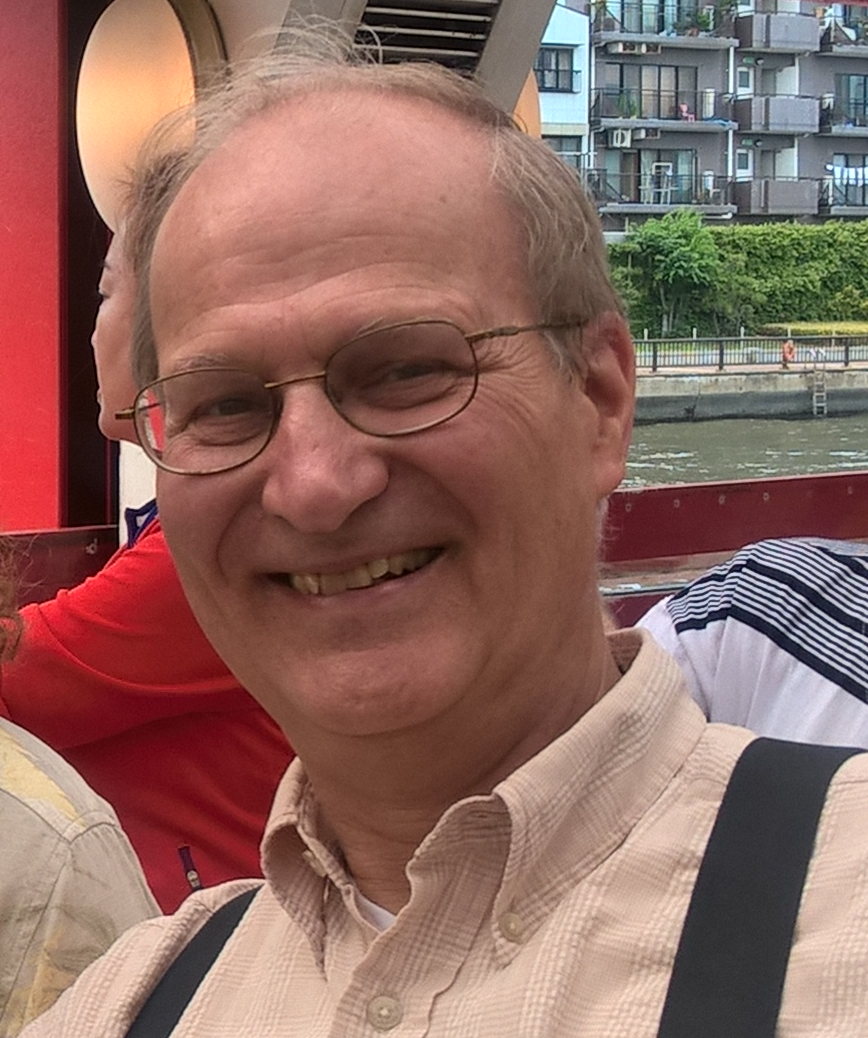 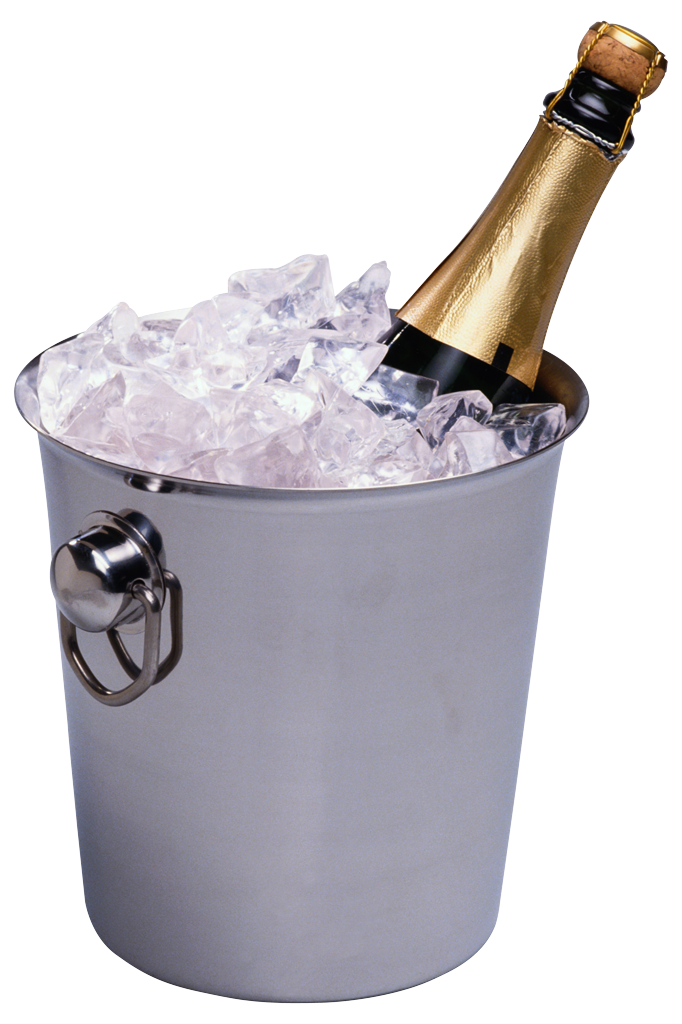 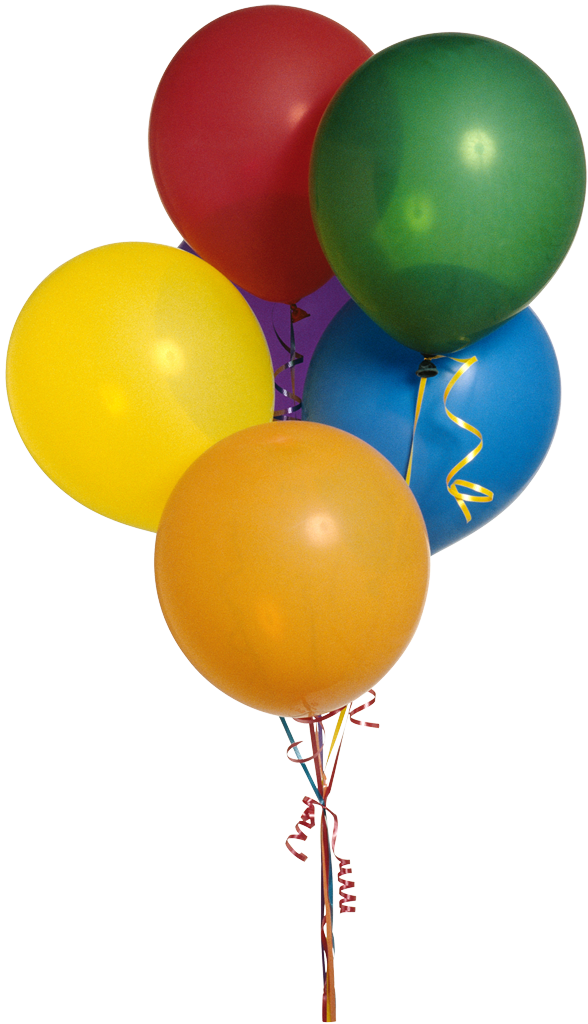 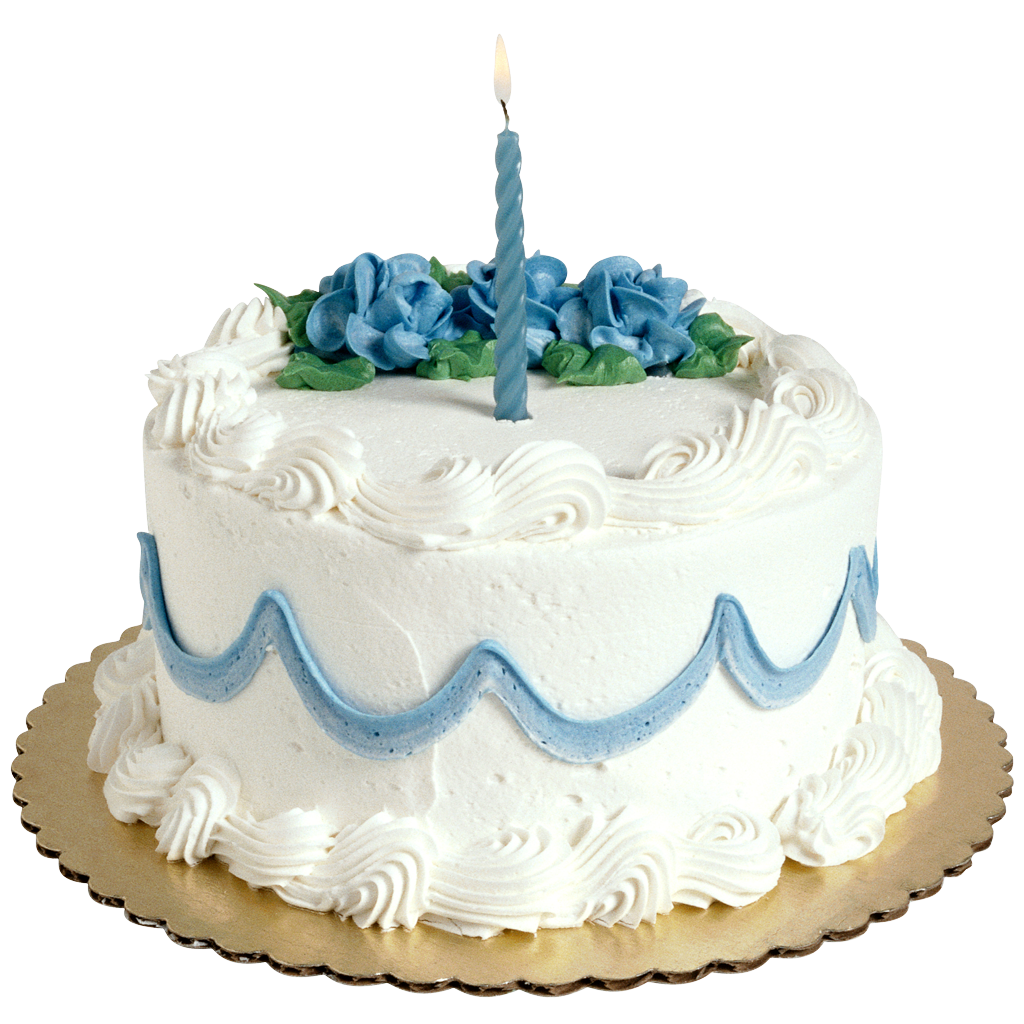